«Лыжный марафон 2018»
В детском саду «Теремок» три дня гостил Снежный человек.
Дети  подготовительных  к школе групп   вместе с воспитателями и родителями  ходили   на лыжах в Мезенский лес,  дети старшей группы отправились на стадион  школы № 6.   В ходе лыжного марафона наши воспитанники научили Снежного человека ходить по лыжне, выполнять различные упражнения на лыжах и дружно соревноваться в эстафетных играх.  В программу мероприятия были    включены задания не только на физическое развитие, но и задания, способствующие развитию мышления, внимательности, целеустремленности, ловкости. Все участники спортивной прогулки получили заряд бодрости и массу удовольствий.
«Огромное спасибо!»-  мы говорим нашим родителям.
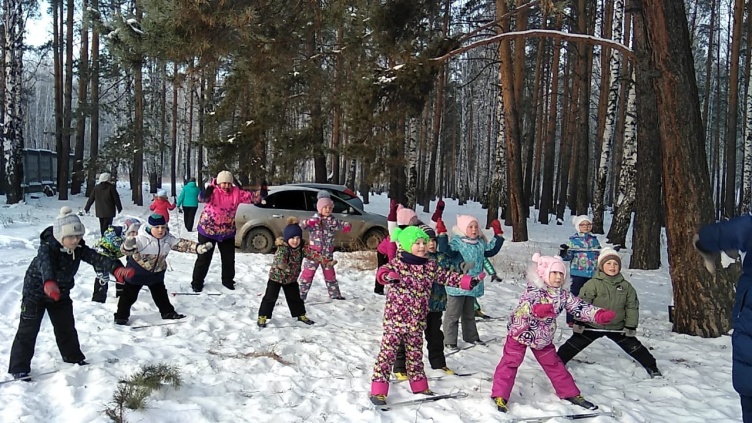 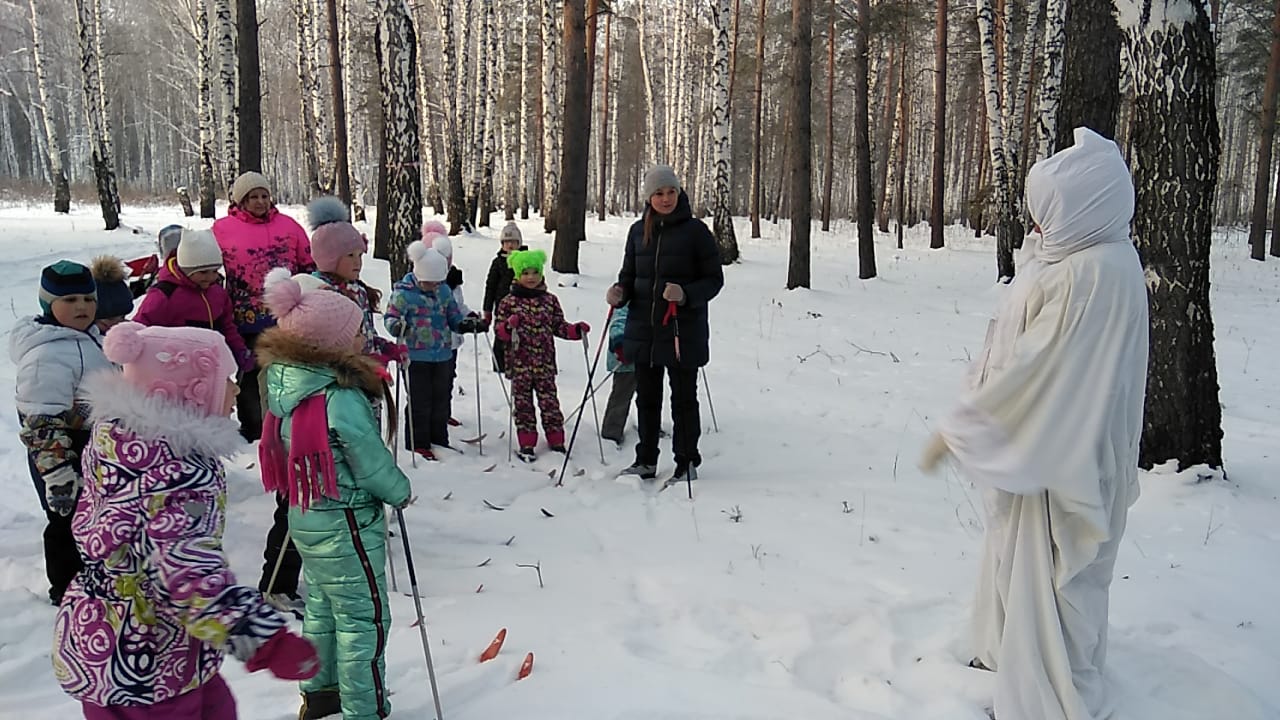 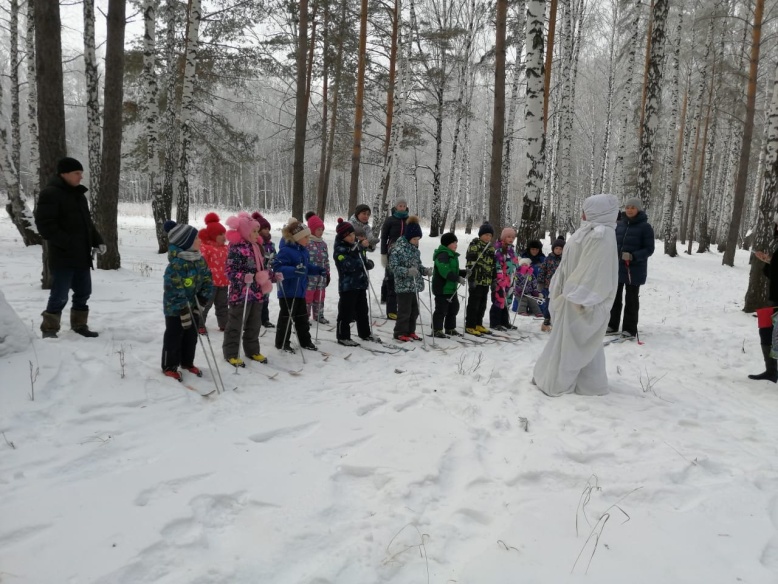 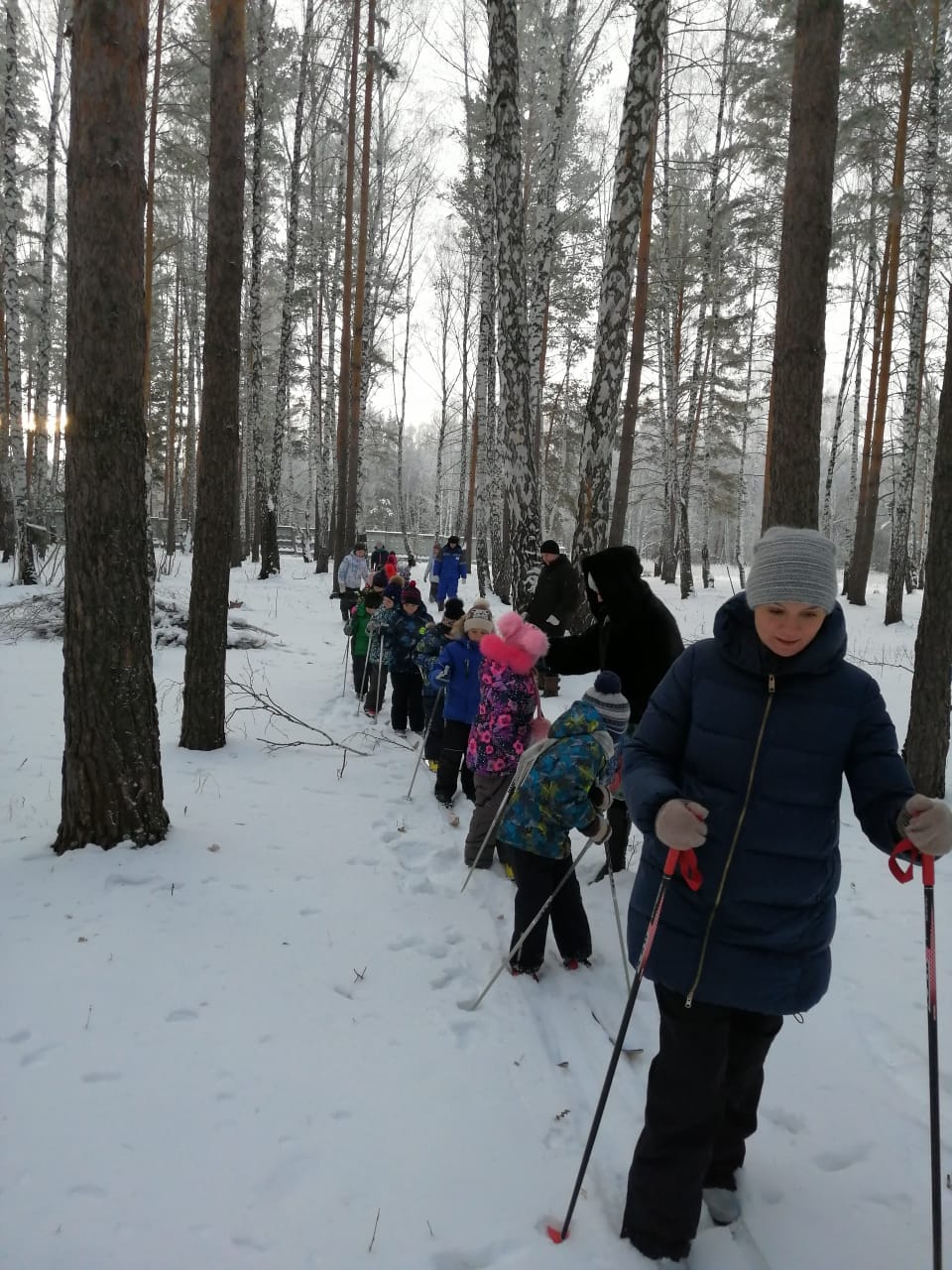 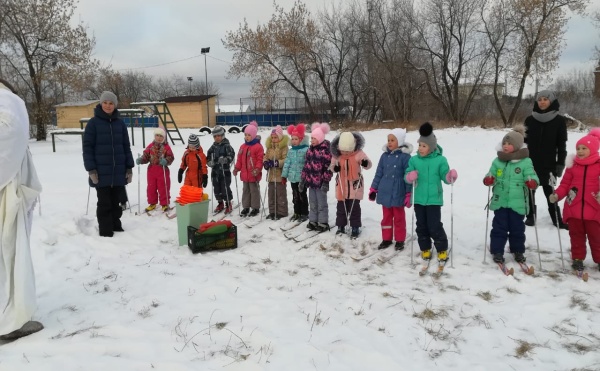 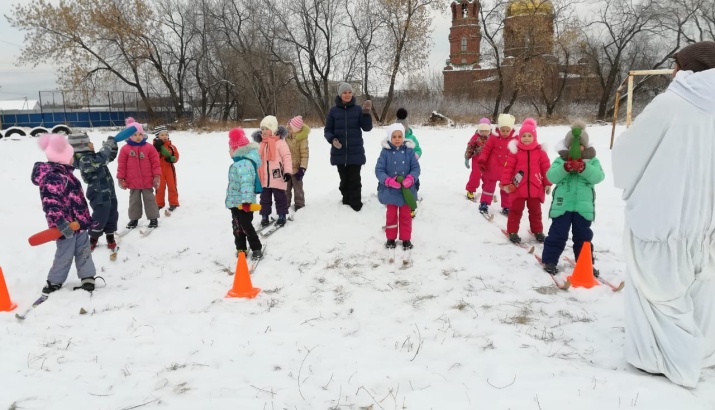 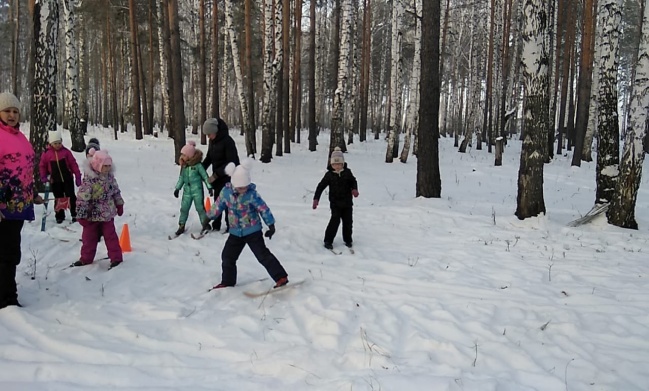